3GPP TSG-RAN WG4 Meeting #94-e	                                     R4-2002758
Electronic Meeting, Feb.24th – Mar.6th 2020
WF on MPR/A-MPR simulation assumptions and parameters for simultaneous PSFCH transmission
Agenda item: 8.4.4.1
Source: Huawei, HiSilicon
Background
In last RAN4 #93 meeting and e-mail discussion, we discussed the basic simulation assumption of the required MPR levels for simultaneous PSFCH transmission of multiple feedbacks.
In RAN4#94e, companies provide the simulation results. There are two options for this sub-topic which is recorded in first round summary R4-2002685.
Option1: Up to 5dB MPR for 2-5 user simultaneous PSFCH transmission with non-contiguous RB allocation.
Option2: Proposed equation for MPR requirements (up to 10.1dB) for simultaneous PSFCH transmission with non-contiguous RB allocation. 
In order to be aligned with each other, the simulation assumption and parameters for PSFCH are further proposed.
Assumption and parameters
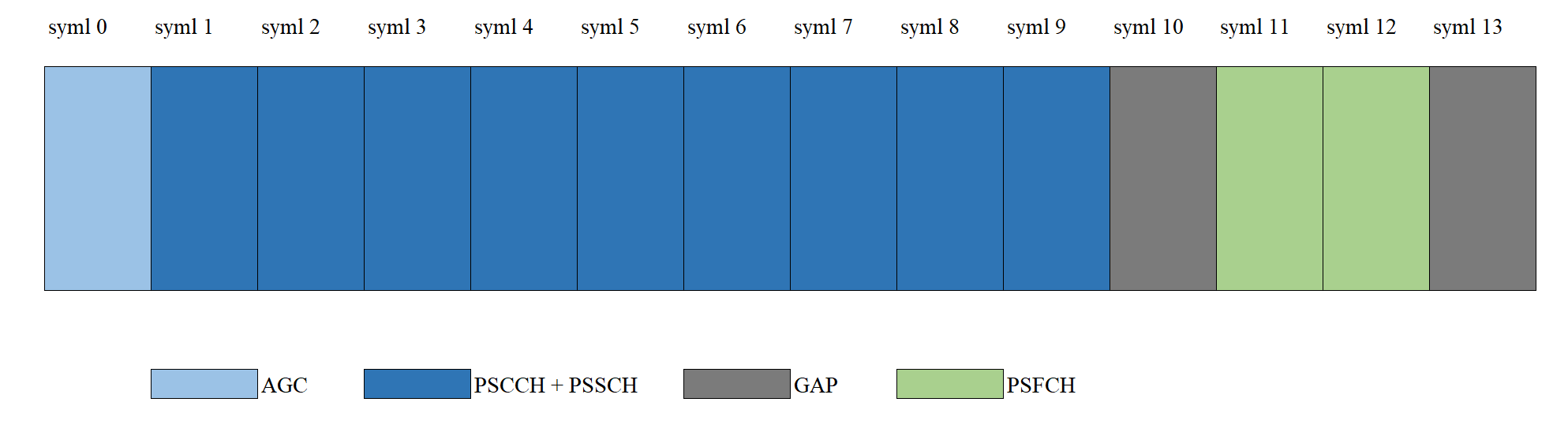 RB allocation (1)
Both Non-contiguous PSFCH RB allocation and contiguous PSFCH allocation are allowed
MPR will be derived by non-contiguous PSFCH RB allocation (N>1)
All the cases with different RBstart and Ngap need to be checked. ( Ngap = RBend – RBstart )
The worst case N gap is (106-1 =105*15kHz*12=) 18.9MHz for 20MHz, 15kHz SCS
N (Number of users) is up to 5 and RBs except for RBstart and RBend can be inserted between RBstart and RBend randomly.
Assumption of N in RAN4 is only for MPR simulation purpose, the final number is up to RAN1 decision.
RB allocation (2)
RBend
Ngap
RBstart
3 users
Reference
R4-2001079 [V2X] TP on PSFCH MPR requirements for NR V2X in band n47, Huawei, HiSilicon 
R4-2001719 MPR simulations results for multi-UE PSFCH transmission, LG Electronics
R4-2000704 On Simultaneous Transmission of PSFCH, Futurewei
R4-2000473 MPR, A-MPR results for simultaneous PSFCH transmission, Qualcomm Incorporated
R4-2001218 TP on revised MPR simulation assumptions and update NR requirements to cover open issue, LG Electronics
R4-2001215 Summary on E-mail discussion for NR V2X, LG Electronics
Qualcomm comments
March 3 10:30a PST
This new slot structure (slide 3) is a reversal of R4-200125 and presented without justification. We have an agreement in place. The agreement is in R4-200125 table 3.2. Agreed in this WG. This is unambiguous. Significant work has already been done with this structure in RAN4. We would like that structure in this WF.
We don’t agree with the use of this Ngap. Here are our technical concerns on R4-2001079 which proposes this Ngap
[Phil] Let me show you some of our specific questions and concerns on the information in the tdoc. You can see that we really did study this in detail and have legitimate technical concerns.   R4-2001079 shows 2RB simulations and then concludes that 2,3,4,5 RB simulations can all be represented by this equation, there is no evidence that this holds. Another question, did you do 10,20,30,40 MHz … we see no indication of that in the tdoc, no plots or numbers? Did you do the different SCS settings, we see no indication in the tdoc? By our count all 2-cluster simulations for all SCS settings and channel bandwidths is about 27,000 waveforms if you skip half of them for symmetry around the center, the tdoc says you did all cases for 2-cluster, so you did 27,000 simulations? 
 Our simulations were exhaustive and included all channel bandwidths SCS and N clusters.  I’m guessing we ended up simulating between 500,000 to 1,000,000 waveforms for our results.